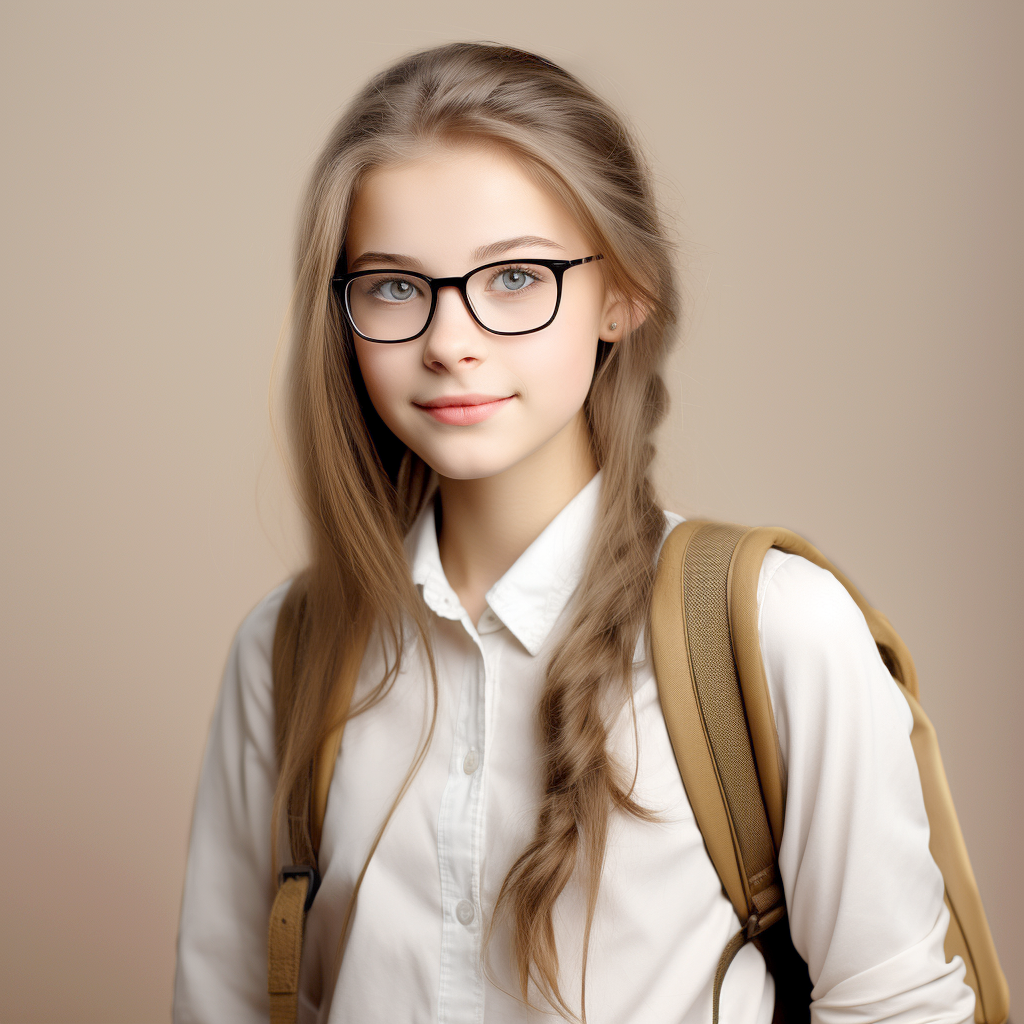 JANE SMITH
HIGH SCHOOL / JUNIOR
ABOUT ME:
EDUCATION:
I am a dedicated and motivated student with a strong passion for learning and a desire to excel academically. Throughout my elementary school years at Maple Elementary School in Cityville, CA, I consistently achieved excellent grades in subjects like Mathematics, Science, and English.
- Maple Elementary School
Cityville, CA, 2010 - 2016
Achieved excellent grades in subjects
including Mathematics, Science, and English.
ADDITIONAL EDUCATION:
- Advanced Math Course
- Advanced Biology Course
Cityville Learning Institute, 2019
Cityville Learning Institute, 2022
EXPERIENCE:
Gained additional knowledge in advanced mathematics and received a certification.
Gained additional knowledge in advanced mathematics and received a certification.
- Assisted in organizing and
executing charity events within the school.
- Volunteered at events in the local community center.
INTERESTS:
SKILLS:
- Passionate about science and technology, particularly biology.
- Proficient in computer use and software applications such as Microsoft Office.
- Enjoy reading and writing short stories in my free time.
- Strong ability to quickly and accurately solve mathematical problems.
- Favorite subjects: Mathematics, Science, and English.
- Active participant in school sports teams, particularly basketball.
AWARDS:
- Member of the school science club and winner of the regional science competition in Biology.
- Biology - 2021
First Place in the Regional Science Competition
- Active member of the school volunteer group and participant in charity events.